Memory: Memory and its Parts
Unit 7
AP Psychology
Ms. Fahey
Memory
Memory: A system that encodes, stores and retrieves information.
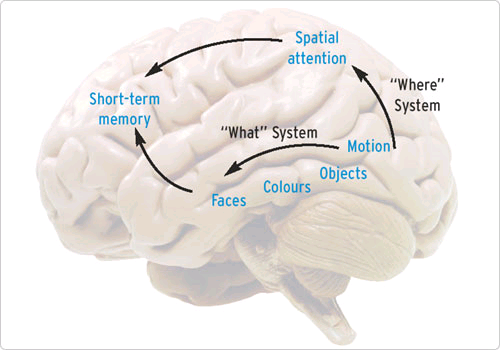 While we are learning more about memory every day, psychologists still are unsure exactly what parts of the brain are involved and where it is all stored.
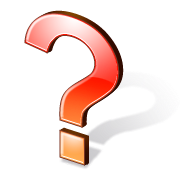 Memory
 persistence of learning over time
via the storage and retrieval of
Information

Flashbulb Memory
 a clear memory of an
emotionally significant moment
or event
Memory as Information Processing
	- similar to a computer
	- write to file
	- save to disk
	- read from disk
Memory’s Three Basic Tasks
According to the information-processing model, the human brain takes essentially meaningless information and turns it into meaningful patterns.

It does this through three steps:
Encoding
Storage
Retrieval
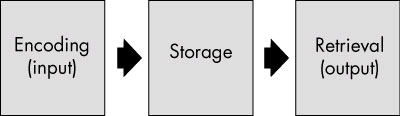 3 Basic parts: encoding
Encoding: the modification of information to fit the preferred format for the memory system.
Encoding
	-the processing of information into the
	-memory system
	-i.e., extracting meaning
In most cases, encoding is automatic and happens without our awareness. Other encoding, however, like these notes, require extra encoding effort called elaboration to make the memory useful.
Encoding: Getting Information In
Encoding
Time in minutes
taken to relearn
list on day 2
20
15
10
5
0
8
16
24
32
42
53
64
Number of repetitions of list on day 1
The more time we spend learning novel information, the more we remember.
Using 16 unrelated 3 letter sequences
Encoding
Automatic Processing 
unconscious encoding of incidental information 
Space (where you left off reading) 
Time (retrace your steps) 
Frequency ( how often you run into a person) 
well-learned information 
word meanings 
we can learn automatic processing
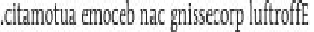 Encoding-3 types
When we are exposed to stimuli and encode information, we do it in three ways:
Semantic Encoding
encoding of meaning
including meaning of words
Acoustic Encoding
encoding of sound
especially sound of words
Visual Encoding
encoding of picture images
Encoding-Levels of Processing
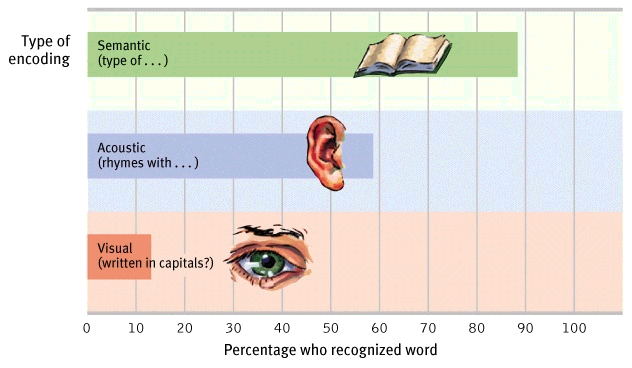 Processing a word by its meaning (semantic encoding) produces better recognition of it lat a later time.
Encoding
Effortful Processing 
	requires attention and conscious effort 

Rehearsal 
	conscious repetition of information to maintain it in consciousness to encode it for storage
3 basic parts: storage
Storage: the retention of encoding material over time.

In terms of storing material, we have three stages of memory
Sensory Memory
Working Memory (short-term memory)
Long-term Memory
Synaptic Changes and storage
One physical change in the brain during memory storage is in the synapses. 
Memories begin as impulses whizzing through the brain circuits, leaving a semi-permanent trace.
The more a memory is utilized, the more potential strength that neuron has, called long-term potentiation.
Neural basis for learning and remembering associations
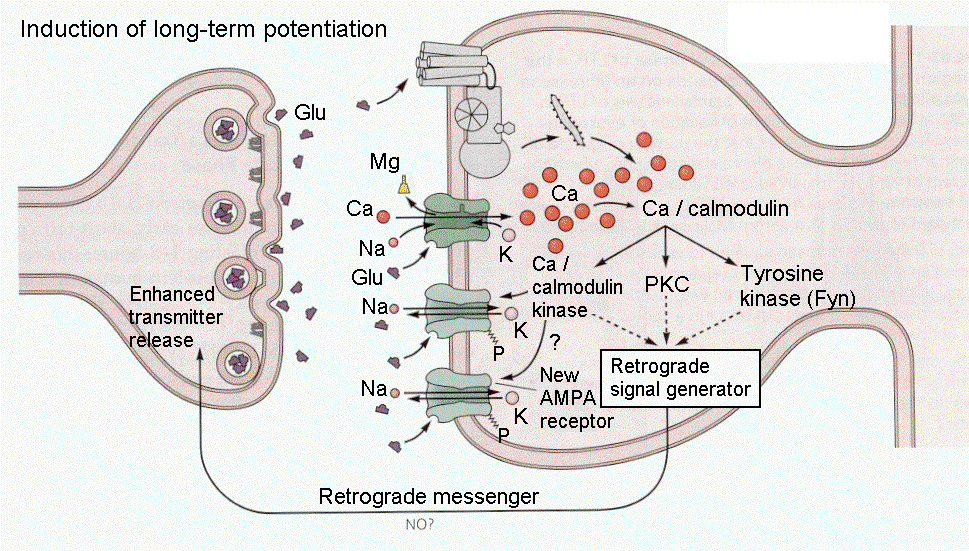 This stuff gets super complicated…keep it simple for now
Strengthening Ltp
Research suggests that the best way to remember things is to study them and then sleep!

Once LTP (Long-Term Potentiation) has occurred, even passing an electrical current through the brain will not erase well stored memories.
More recent memories will be be wiped out
People who have a concussion and cannot remember what happened just before or after the injury have not had a chance to “consolidate” their memories to the long-term
3 basic parts: retrieval
Retrieval: The locating and recovering of information from memory.

While some memories return to us in a split second, other seemed to be hidden deeper, and still others are never “recovered” correctly.
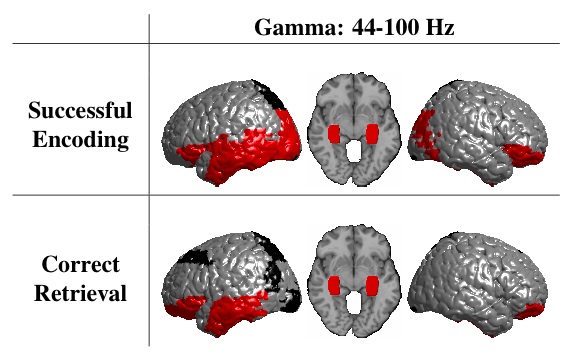 Eidetic imagery
Eidetic imagery is a technical term for a photographic memory. 

Eidetic imagery can recall a memory in minute detail and portray the most interesting and meaningful parts most accurately. These images can last as short as a brief moment, or as long as days.

Eidetic imagery tends to be more common in children, and seems to decline as a person’s language abilities increase
Attention to important
or novel information
Sensory input
Encoding
External
events
Sensory
memory
Short-term
memory
Long-term
memory
Encoding
Retrieving
3 stages of memory
We encode information and store it in one of three types of memory, depending on what we need the information for.

Our memory works like an assembly line, and before information can make it to our long-term memory, it must first pass through sensory memory and working memory.
Sensory memory
Sensory memory is the shortest of our memories and generally holds sights, sounds, smells, textures and other sensory information for a fraction of a second.

Sensory memory holds a large amount of information, far more than ever reaches consciousness.
Sperling’s experiment: letters in rows, tone to indicate which row to recall.

Sensory memories lasts just long enough to dissolve into the next one, giving us the impression of a constant flow.
Sperling’s Test
George Sperling flashed a group of letters (see left) for 1/20 of a second. People could recall only about half of the letters

When he signaled to recall a particular row immediately after the letters disappeared with a specific tone, they could do so with near-perfect accuracy.
Sensory Memory
Not all sensory memory consists of images, each sensory receptor has its own sensory register.

Also, sensory images have no meaning associated with them, that is the job of the next stage, working memory.
Visual Stimulation-iconic memory

Auditory Stimulation-echoic memory

Tactile Stimulation-tactile sensory memory

Olfactory Stimulation-olfactory memory

Gustatory Stimulation-gustatory memory
Working Memory
Long Term Memory
Working Memory
Working memory is often known as short term memory. It is the place where we sort and encode information before transferring it to long-term memory, or forgetting it.

Generally, it holds information for about 20 seconds, far longer than sensory memory.

Most research suggest that we can hold seven pieces of information in our working memory, though it varies slightly.
Working memory
Working memory is subject to two limitations: limited capacity and short duration. 

We do have coping mechanisms, however:
Chunking
Rehearsal
Chunking
A chunk is any memory pattern or meaningful unit of memory. 

By creating these chunks, a process called chunking, we can fit more information into the seven available slots of working memory.

Example: 5036574100 vs. 503-657-4100
Rehearsal
Another memory technique is called maintenance rehearsal. This is a process where information is repeated to keep it from fading while in working memory.
This process does not involve active elaboration-assigning meaning to the information.
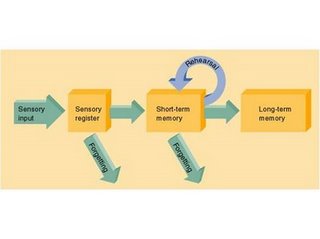 Levels of Processing
In working memory, information can be elaborated on, or connected with long term memories. 
The Levels-of-processing theory says that information that is more thoroughly connected to meaningful items in long term memory will be remembered better.
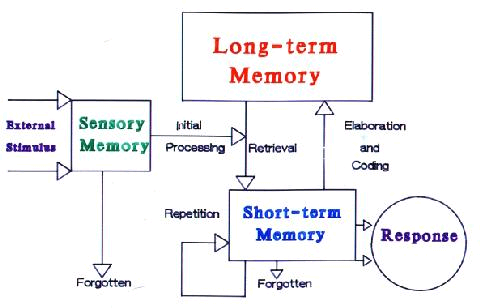 Levels of Processing Theory
Working memory: location
While the location in the brain of all three stages of memory are still not fully understood, the likely location for the working memory is in the frontal cortex.
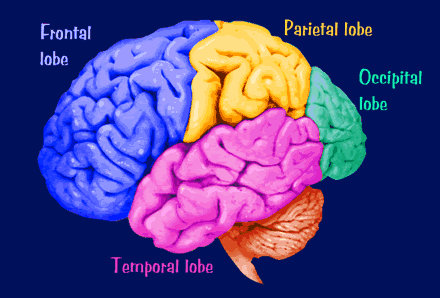 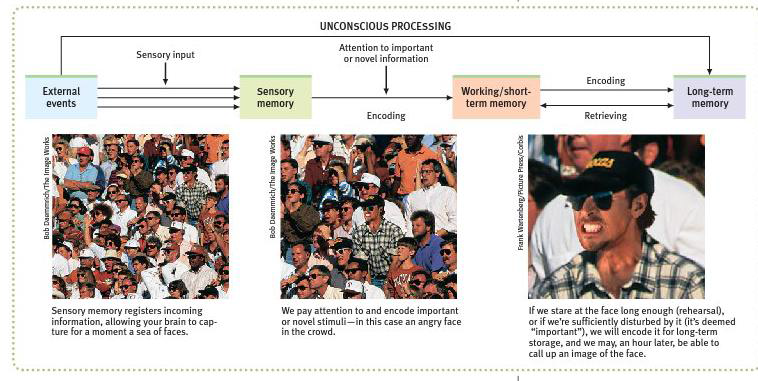 Working memory associates new and old information (from LTM) and solves problems.
Long term memory
As far as anyone knows, there is no limit to the duration or capacity of the long term memory.

Long term memory is essentially all of your knowledge of yourself and the world around you. Unless an injury or illness occurs, this memory is limitless.
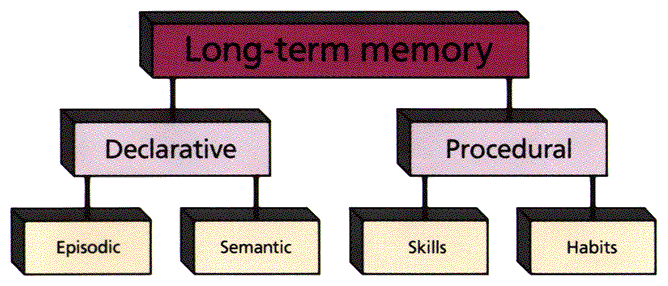 Short-Term Memory 
	-activated memory that holds a few items briefly 
	-look up a phone number, then quickly dial before the information is forgotten 
Long-Term Memory 
	the relatively permanent and limitless storehouse of the memory system
Structure and Function of LTM
Long Term memory
Procedural memory (implicit) is the part of long term memory where we store memories of how things are done.
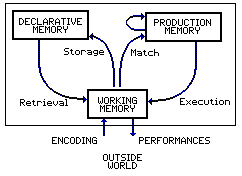 Long Term memory
Declarative memory (explicit) is the part of long term memory where we store specific information such as facts and events.
More often than procedural memory, declarative memory requires some conscious mental effort.
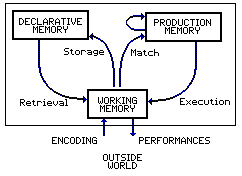 Declarative Memory
Declarative memory has two divisions:
Episodic Memory: This is the portion of memory that stores personal events or “episodes.”
This is the storage of things like time and place.

Semantic Memory: This portion of memory stores general knowledge, facts and language meaning.
This is specifically where all the information you “know” is stored.
Studies: implicit vs. explicit
People with amnesia who read a story once, will read it faster a second time, showing implicit memory.
There is no explicit memory though as they cannot recall having seen the text before

People with Alzheimer's who are repeatedly shown the word perfume will not recall having seen it. 
If asked the first word that comes to mind in response to the letters per, the say perfume readily displaying learning.
Flashbulb memory
Of all our forms of memory, a few are exceptionally clear and vivid. We call these flashbulb memories. 

These tend to be memories of highly emotional events. Typically people remember exactly where they were when the event happened, what they were doing and the emotions they felt.
JFK’s Assassination
Ex. 9/11
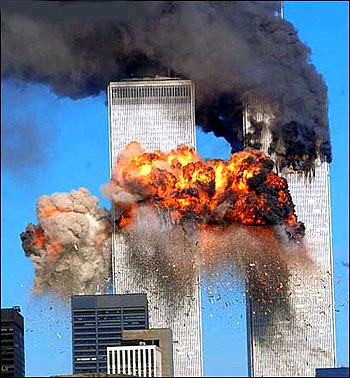 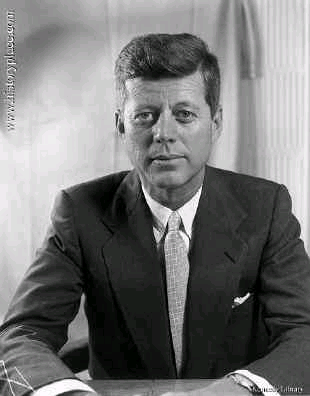 Engram
The engram is the biological basis for long-term memory. It is also known as the memory trace.

Psychologists have been trying to identify exactly where exactly memory is stored. There are currently two theories; one involving the neural circuitry and the other at biological changes in synapses.
Parts of the brain used in memory
Two parts of the brain psychologists know for sure are involved in memory are the hippocampus and the amygdala.  

In a process called consolidation, information in the working memory is gradually changed over to long term memories.

The amygdala seems to play a role in strengthening memories that have strong emotional connections.
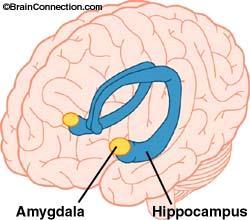 Two types of forgetting
Retrograde Amnesia: The inability to remember information previously stored in memory.
Anterograde Amnesia: The inability to form memories from new material.
As memories form, neurotransmitters collect at the synapses, (before absolute threshold is crossed). These are called memory traces. A sharp blow to the head, or electric shock can prevent these traces from consolidating, making it hard to recall that information.
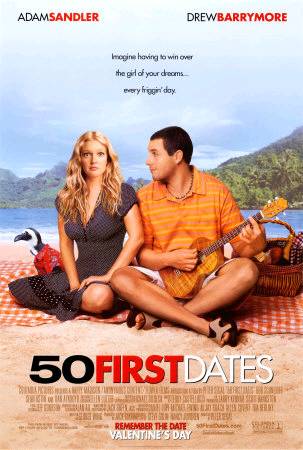 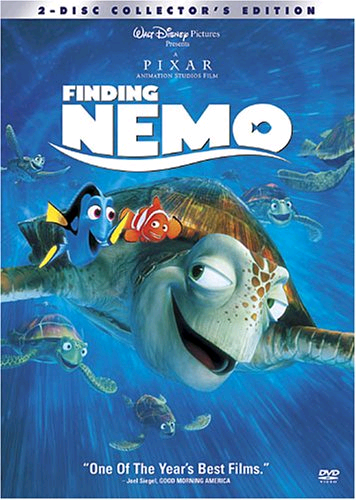 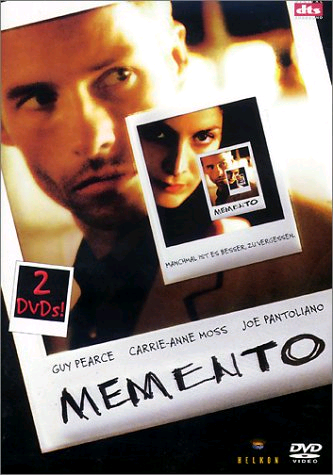 Types of Amnesia and forgetting
Retrograde amnesia is a form of amnesia where someone will be unable to recall events that occurred before the development of amnesia.
Anterograde amnesia is a loss of the ability to create memories after the event that caused the amnesia occurs
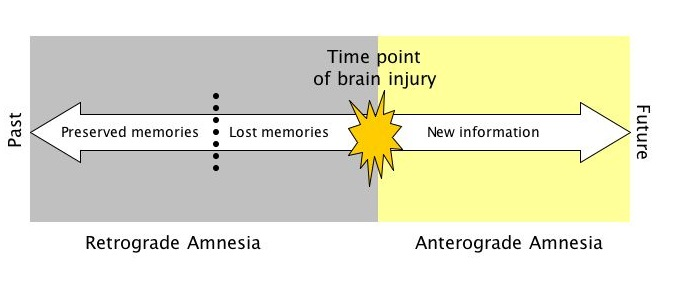 Types of memory
When dealing with long term memory retrieval, there are two types of memory:

Implicit memory: a memory that was not deliberately learned-no conscious awareness
Ex. Muscle memory—throwing a ball

Explicit memory: a memory that had been processed with attention and can be consciously recalled.
Ex. The three stages of memory

General rule: a memory is implicit if it can affect behavior or mental processes without becoming fully conscious. Explicit memories always involve consciousness.
Retrieval clues
Retrieval clues are the search terms we use to activate memory—think of a Google search. The more specific you are, the better the results will be.

Some memories are easily remembered, while others are much harder to bring up. For example, if you draw a blank on a test, it may be a result of the wording on the test not being the same as the wording you used while studying.
RECALL AND RECOGNITION
Memories can be cued in two ways:
Recall: a retrieval method in which one must reproduce previously presented material.
Ex. Essay test; police sketch of a suspect

 Recognition: a retrieval method in which one must identify information that is provided, which has previously been presented.
Ex. Multiple choice test; police line-up
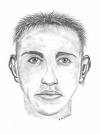 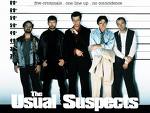 Other factors affecting retrieval
Encoding specificity principal: the more closely the retrieval clues match way the information was encoded, the better the information will be remembered.
Think Google search

Mood-congruent memory: a theory which says we tend to selectively remember memories that match (are congruent with) our current mood.
Has an affect on how people are treated for medical conditions
Memory Construction
We often construct our memories as we encode them, and we may also alter our memories as we withdraw them
We infer our past from stored information and what we assume

 By filtering information and filling in missing pieces, our schemas (understanding of specific settings) direct our memory construction
Misinformation
As memory fades with time following an event, the injection of misinformation becomes easier.
Misinformation effect: incorporating misleading information into one’s memory of an event.
Imagination inflation occurs because visualizing something and actually perceiving it activate similar brain areas.
Depiction of actual accident
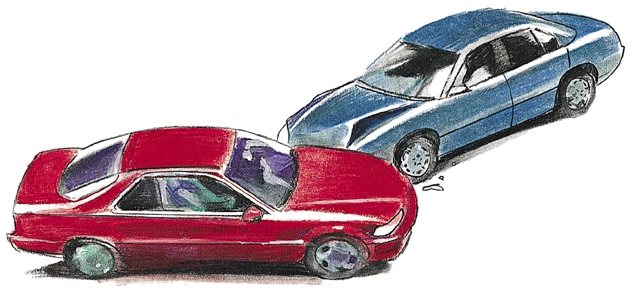 Leading question:
“About how fast were the cars
going when they smashed into
each other?”
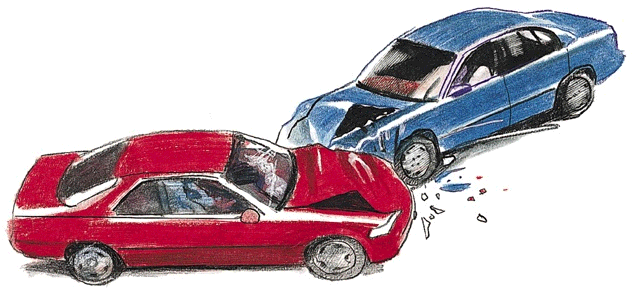 Memory
construction
Misinformation effect
Eyewitnesses reconstruct memories when questioned
Repressed Memories
During the 1990s, the idea of repressing painful memories became a big topic. 
While some psychoanalysts still support the idea of repressed memories, most psychologists agree that events that are traumatic are typically etched on the mind as vivid, persistent, haunting memories.
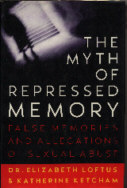 forgetting
As you know, not all the information you learn will stick in your brain. According to Daniel Schacter, this is the result of one of the “seven sins of memory:”

Transience
Absent-mindedness
Blocking
Misattribution 
Suggestibility
Bias
Persistence
1) transience
Transience: the impermanence of long-term memories-based on the idea that memories gradually fade in strength over time-also known as “decay theory.”

Ebbinghaus’s Forgetting Curve









	For most memories, there is a sharp decline in memory, followed by declining rate of loss
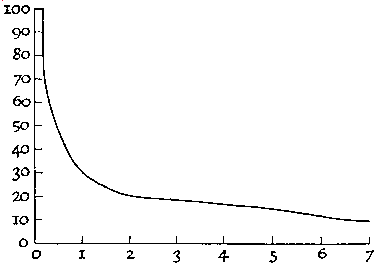 2) Absent-mindedness
Absent-mindedness: forgetting caused by lapses in attention.
Ex. Forgetting where you parked; losing your keys
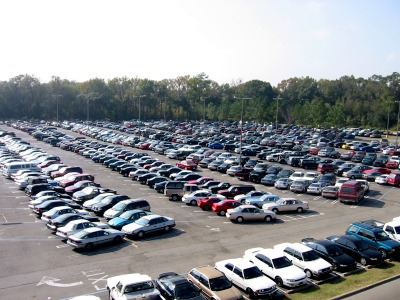 3) blocking
Blocking: forgetting when a memory cannot be retrieved because of interference.
Proactive Interference: When an old memory disrupts  the learning and remembering of a new memory.
Ex. Trying to put the dishes away at a new house

Retroactive Memory: When a new memory blocks the retrieval of an old memory.
Ex. Driving an automatic after driving a manual
Serial Position effect
The serial position effect is a form of interference related to the sequence in which material is presented.

Generally items in the middle are remembered less.

Primacy: relative ease of remembering the first information in a series.
Recency: Strong memories of the most recent information in a series

Info in the middle is exposed to both retroactively and proactively.
90
Percentage of 
words recalled
80
70
60
50
40
30
20
10
0
1
2
3
4
5
6
7
8
9
10
11
12
Position of word in list
Encoding: Serial Position Effect
Serial Position Effect--tendency to recall best the last items in a list
Immediate recall

Later recall
4) misattribution
Misattribution: Memory faults that occur when memories are retrieved, but are associated with the wrong time, place or person.
Ex. Psychologist Donald Thompson accused of rape. Alibi was airtight as he was giving a TV interview the victim had been watching just prior to the assault.
5) suggestibility
Suggestibility: The process of memory distortion as the result of deliberate or inadvertent suggestion.

Eyewitness accounts are one a large part of our legal system. Unfortunately they can be incredibly faulty. 
With the misinformation effect, memories can be embellished or even created by cues and suggestions.
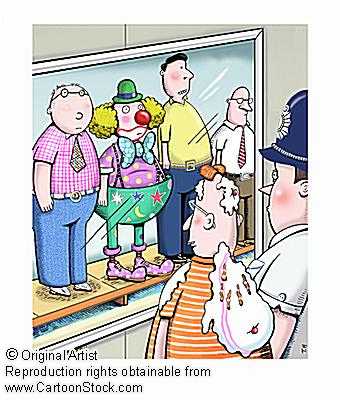 6) bias
Bias: The influence of personal beliefs, attitudes and experiences on memory.

Expectancy Bias: A memory tendency to distort recalled events to fit one’s expectations.

Self-consistency Bias: A commonly held idea that we are more consistent in our attitudes and beliefs, over time, than we actually are.
7) persistence
Persistence: A memory problem where unwanted memories cannot be put out of our mind.
Depressed people cannot stop thinking about how bad their life is and how unhappy they are. It can create a self-fulfilling problem.

Psychologists think that emotions strengthen the physical changes in the synapses that hold our memories, thus highly emotional memories can be harder to put out of mind.
Forgetting isn’t all bad
According to Schacter, the “seven sins” are actually a normal part of human memory, and are the results of adaptive features in our memories.

According to Schacter, each of the “sins” is for a reason:
Transience-to prevent memory overload
Blocking-to focus on task at hand
Absent-mindedness-ability to shift attention
Misattribution/bias/suggestibility-to focus on meaning and not detail
Persistence-to remember especially emotional memories